Powered by Little Hearts Matter,
registered charity number 1123290
Having
half a heart
at uni / work
Written by ________
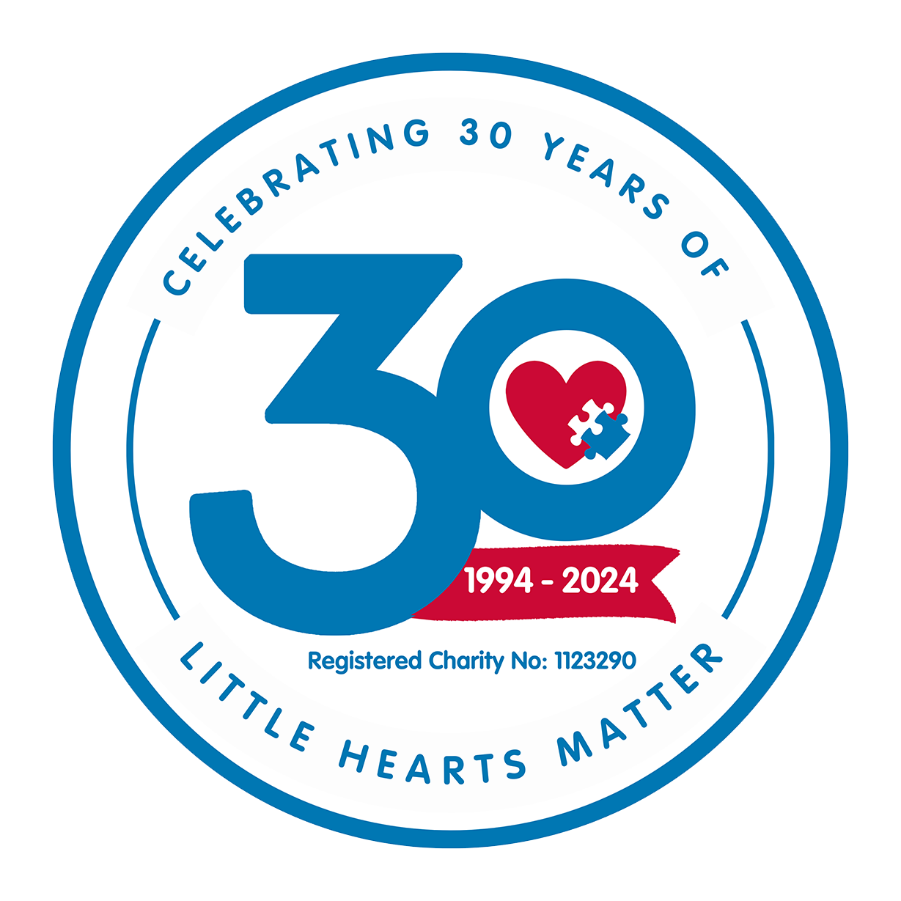 Hey! I’m ______
I am ____ years old  with a complex  congenital heart condition called ________________.

Congenital means I had the condition since I was born.
Your photo here!
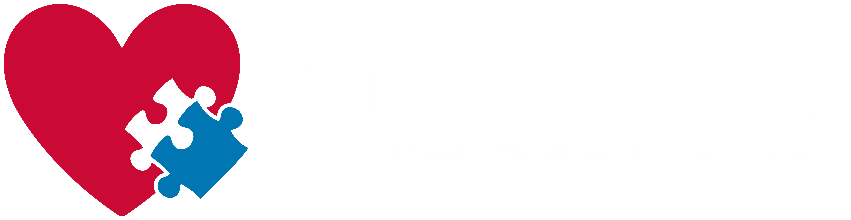 [Speaker Notes: Keep this page simple – briefly introduce yourself and describe your heart condition.

You could also talk about your passions / hobbies / interests.]
How my heart works
Little Hearts Matter is a charity that offers free information to help people understand how single ventricle heart conditions work…

To learn how my heart works,
go to lhm.org.uk/conditions
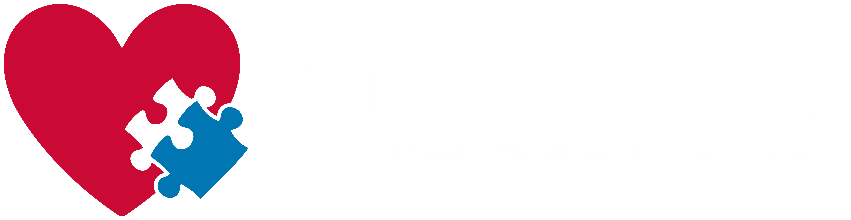 A timeline of
my surgery
1
Write your first operation here
Write your second operation here
2
Write your third operation here
3
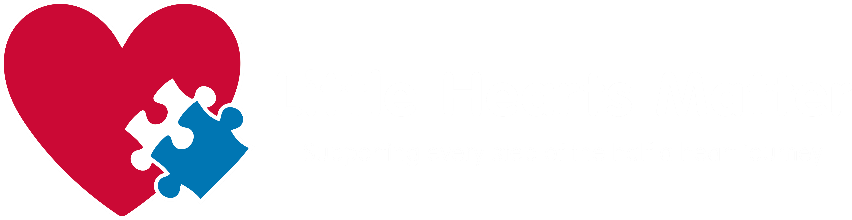 [Speaker Notes: Use this page to explain more about the heart surgeries you have had. 

Add / Remove tabs as needed ]
What having a heart
condition means for me.
- Feeling tired, a lack of energy
- Feeling cold due to my circulation
- Limited mobility 
- Hospital check ups and visits
Your photo here!
Learn more by going to lhm.org.uk/lifestyle
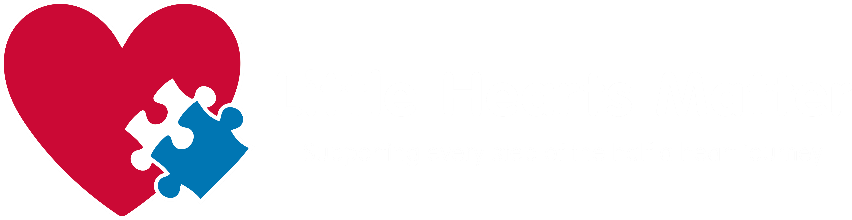 [Speaker Notes: Keep this page simple – Tell the audience about some of the challenges you face.]
Not every disability
can be seen!
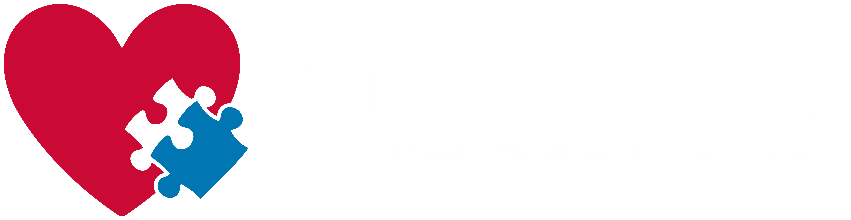 Take
Action!
How you can help
1
Be mindful of all hidden disabilities
2
Visit lhm.org.uk to understand more
3
Encourage a more inclusive workplace
4
Hold a fundraiser at for LHM
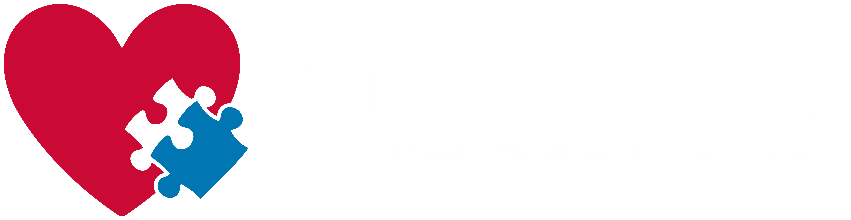 How Little Hearts Matter Helps
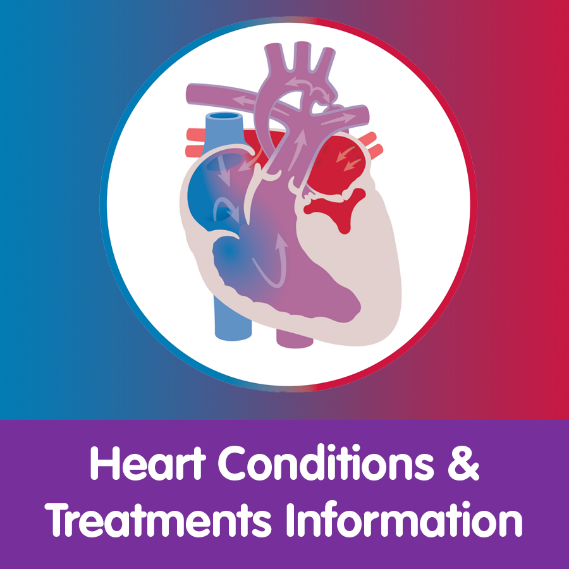 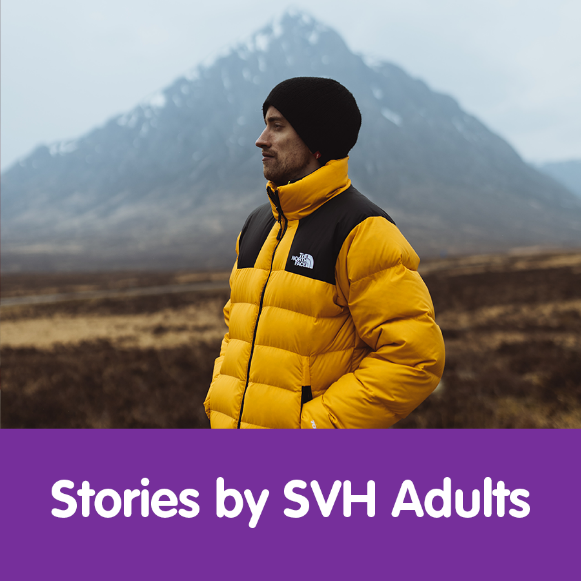 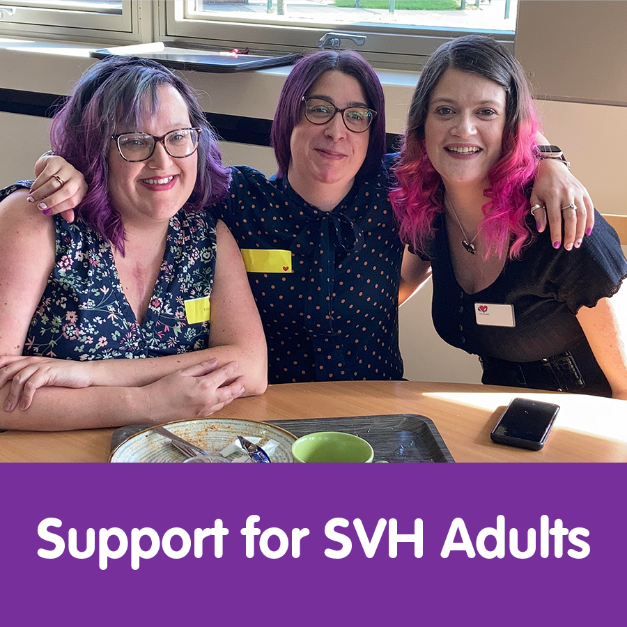 Community
Support
Information
Bringing adults with half a heart together
Helping adults
navigate their heart journey
Being there for adults with half a heart
To learn more, go to lhm.org.uk/svh-adults
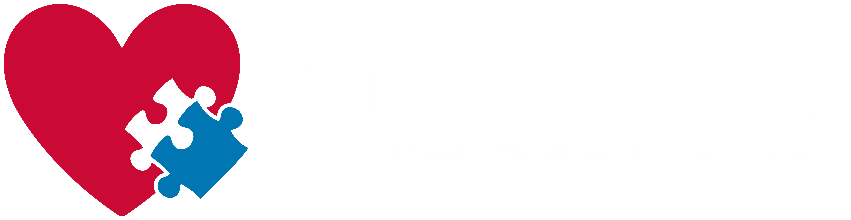 Fundraising for
Little Hearts Matter
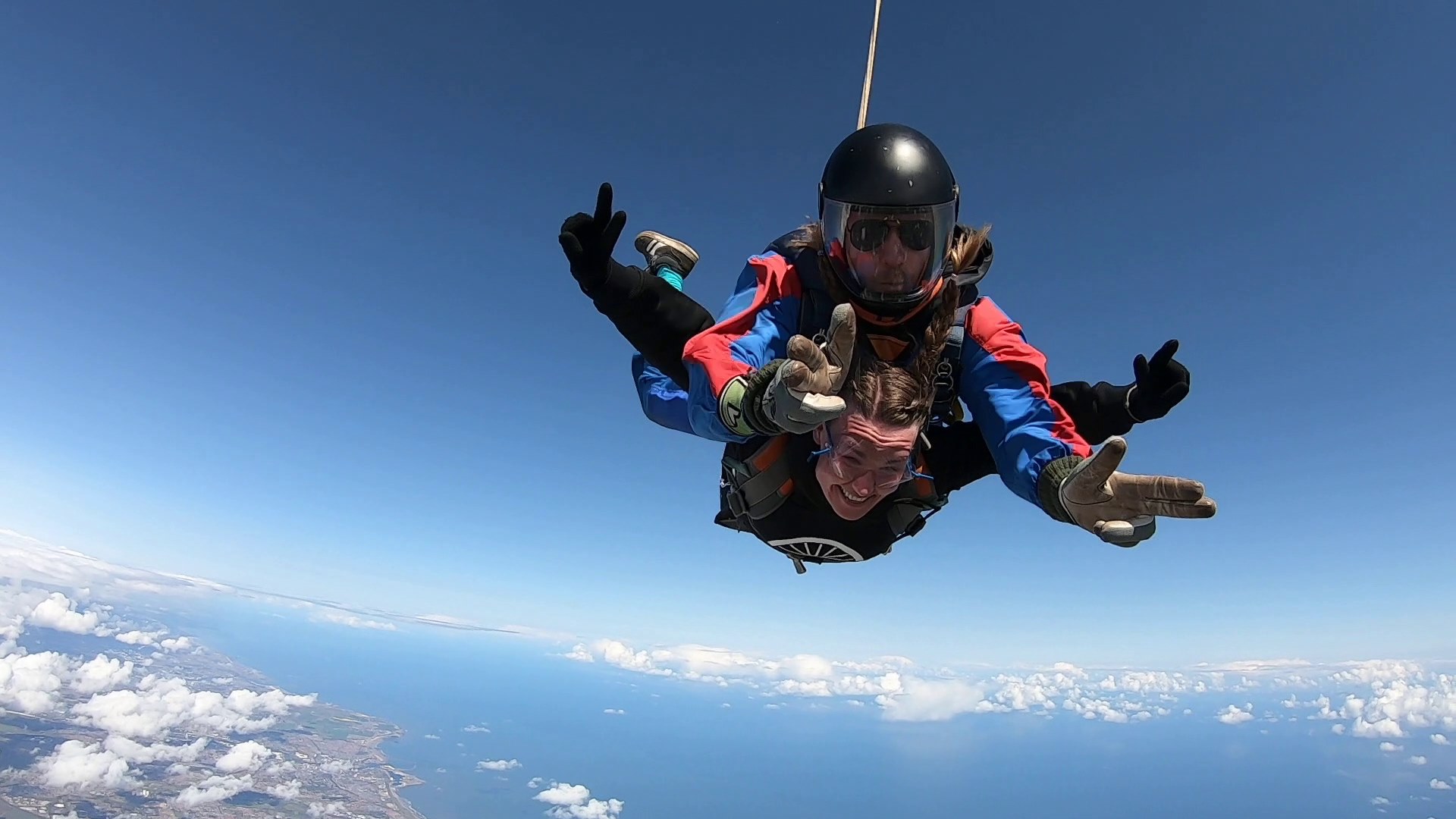 LHM needs money to provide its vital services. You could take on a challenge as a team, or as an individual, such as;

- A run, a ride or a hike
- Bucket list challenges like skydiving
- Host a charity fundraiser in your community
Sian took on a skydive
to fundraise for LHM!
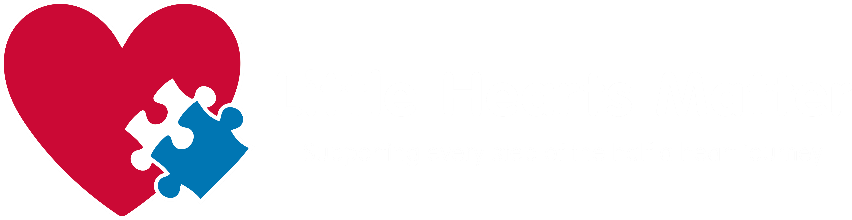 Thank You
Thank you for listening, to support
Little Hearts Matter
go to lhm.org.uk/support-us
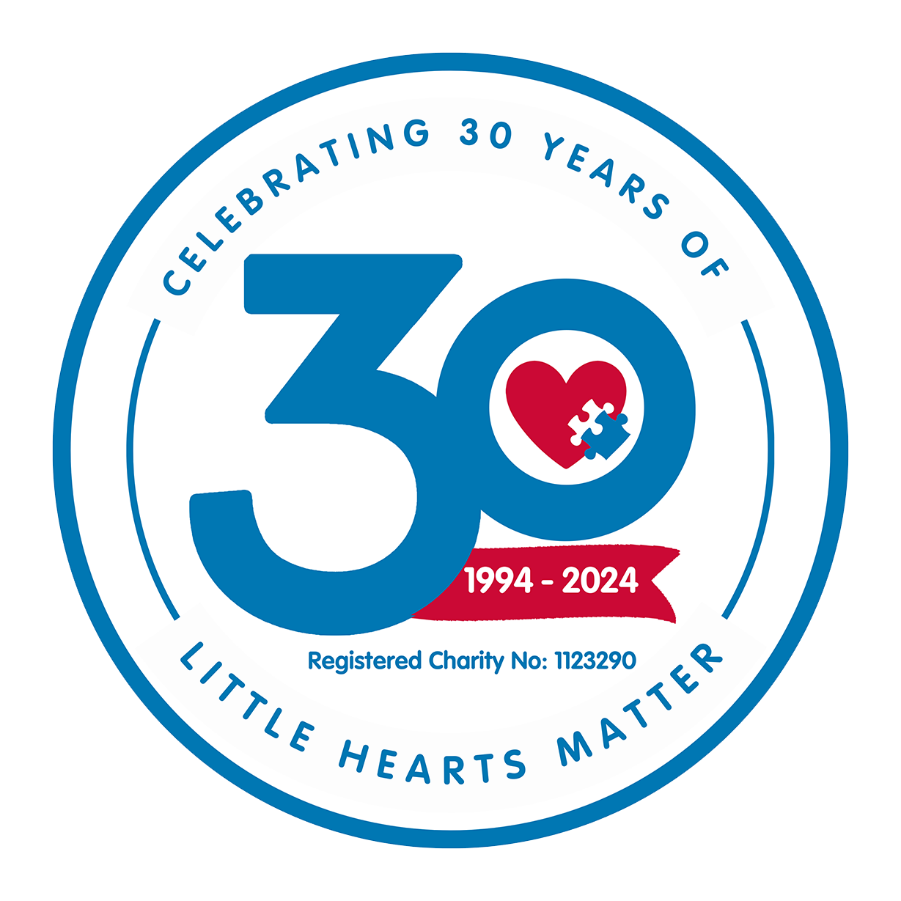